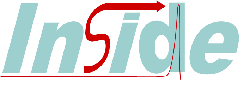 Preliminary data analysison 16x16 modules
Francesco Pennazio on behalf of the Torino INSIDE group
INSIDE meeting, Roma, December 18th 2014
Lutetium 176 decay scheme
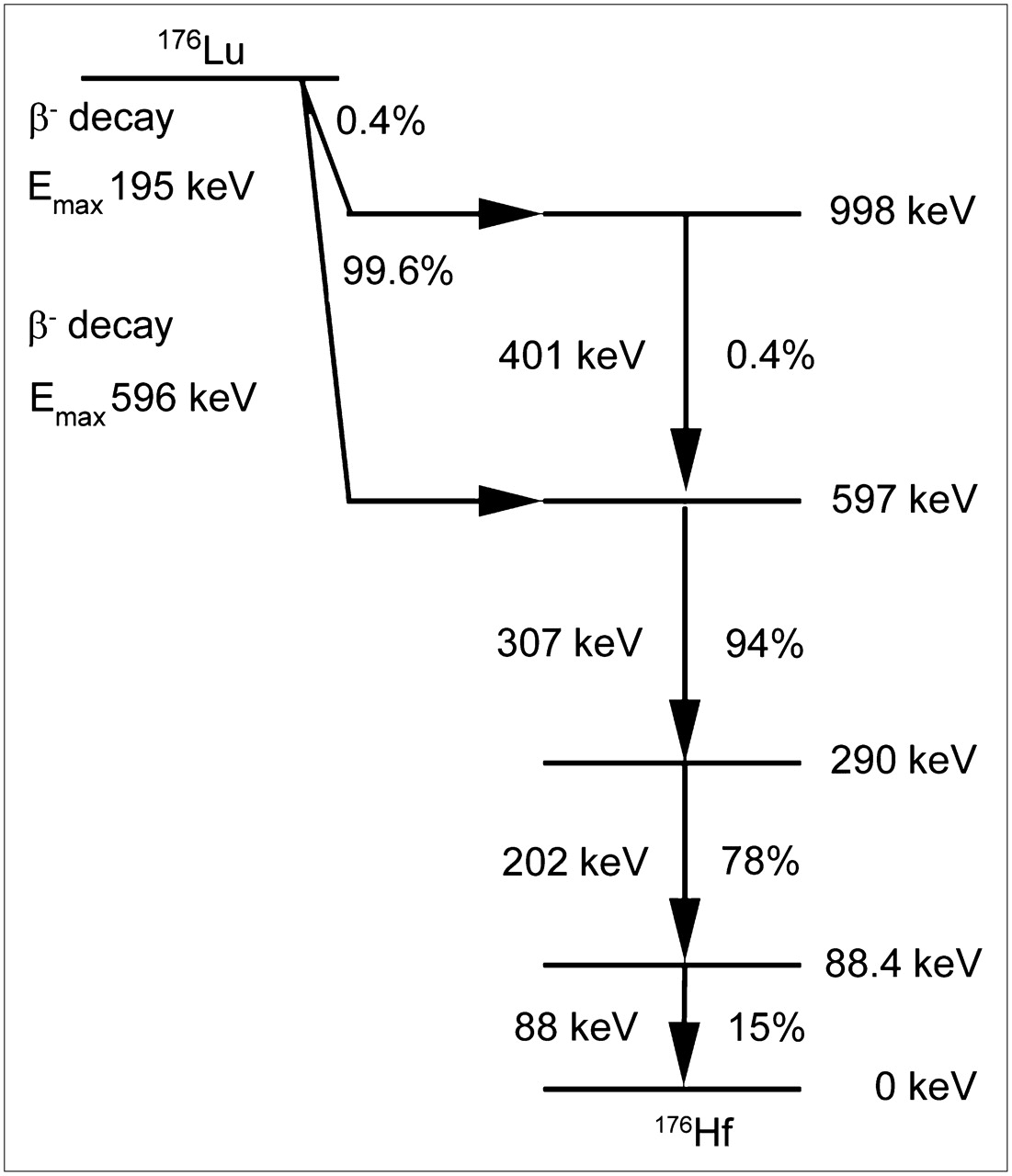 Conversion into 55 keV
2
INSIDE meeting, Roma, December 18th 2014
Experimental setup
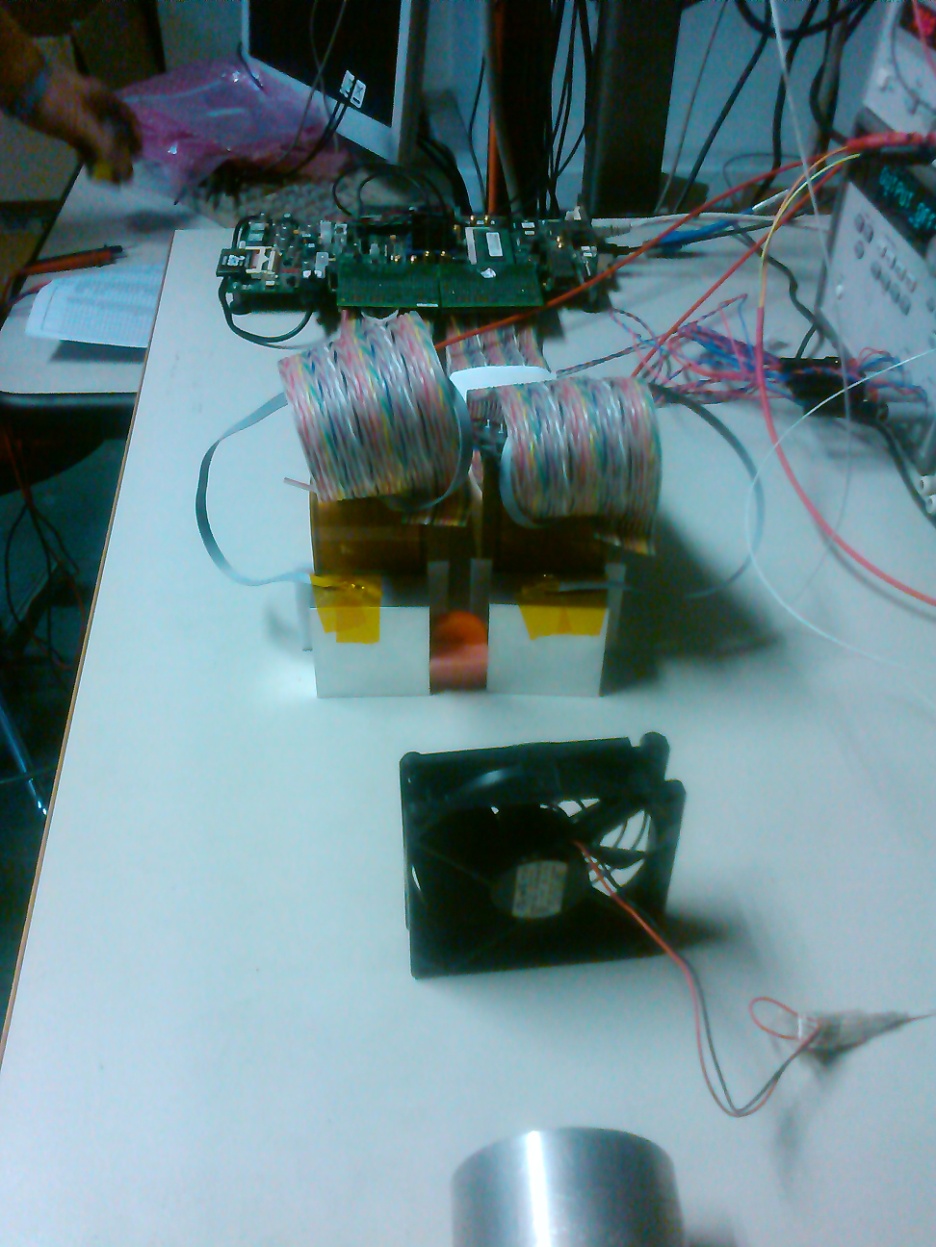 Matrices
Temperature control (50°C)
(15 years old) Na22 source
fan
3
INSIDE meeting, Roma, December 18th 2014
Coincidences map
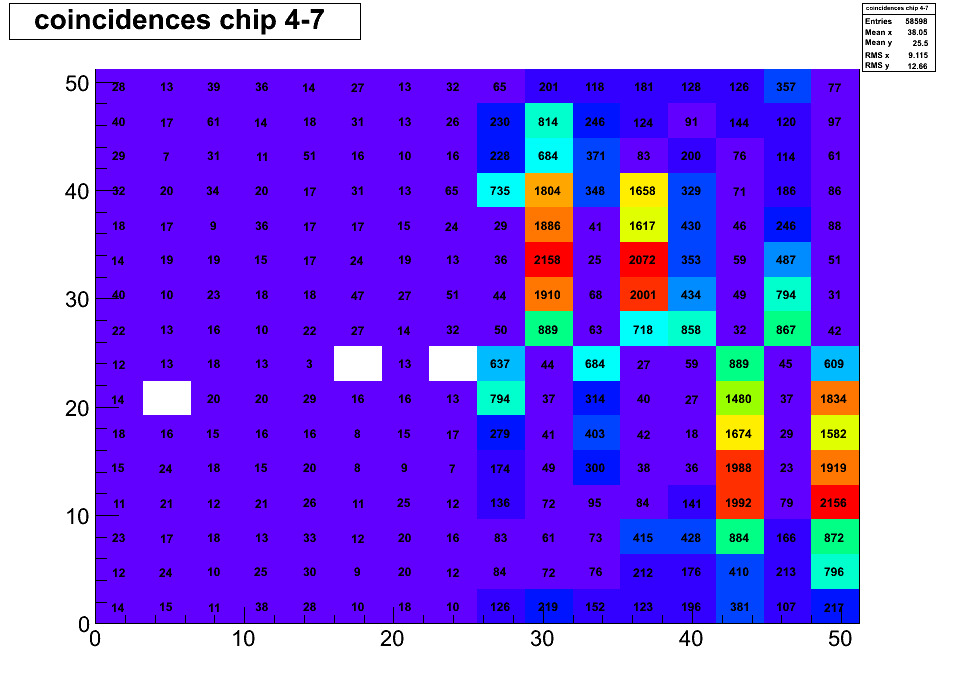 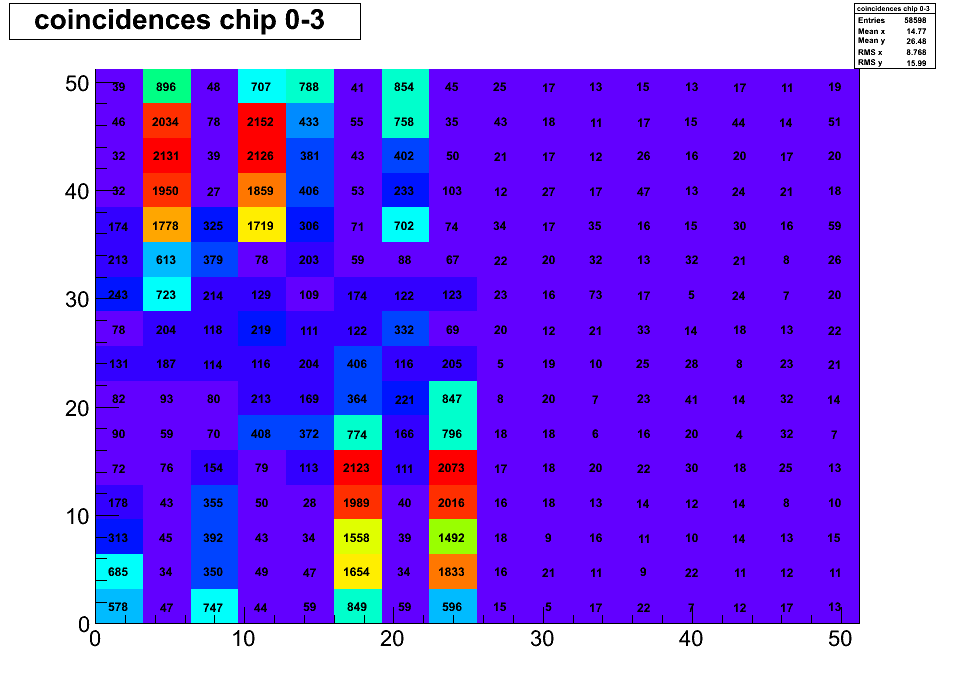 … channel map?
We then can analyze just few channel – channel coincidences
4
INSIDE meeting, Roma, December 18th 2014
Energy spectrum
TOFPET ASIC measures energy with TOT technique ( log(E))
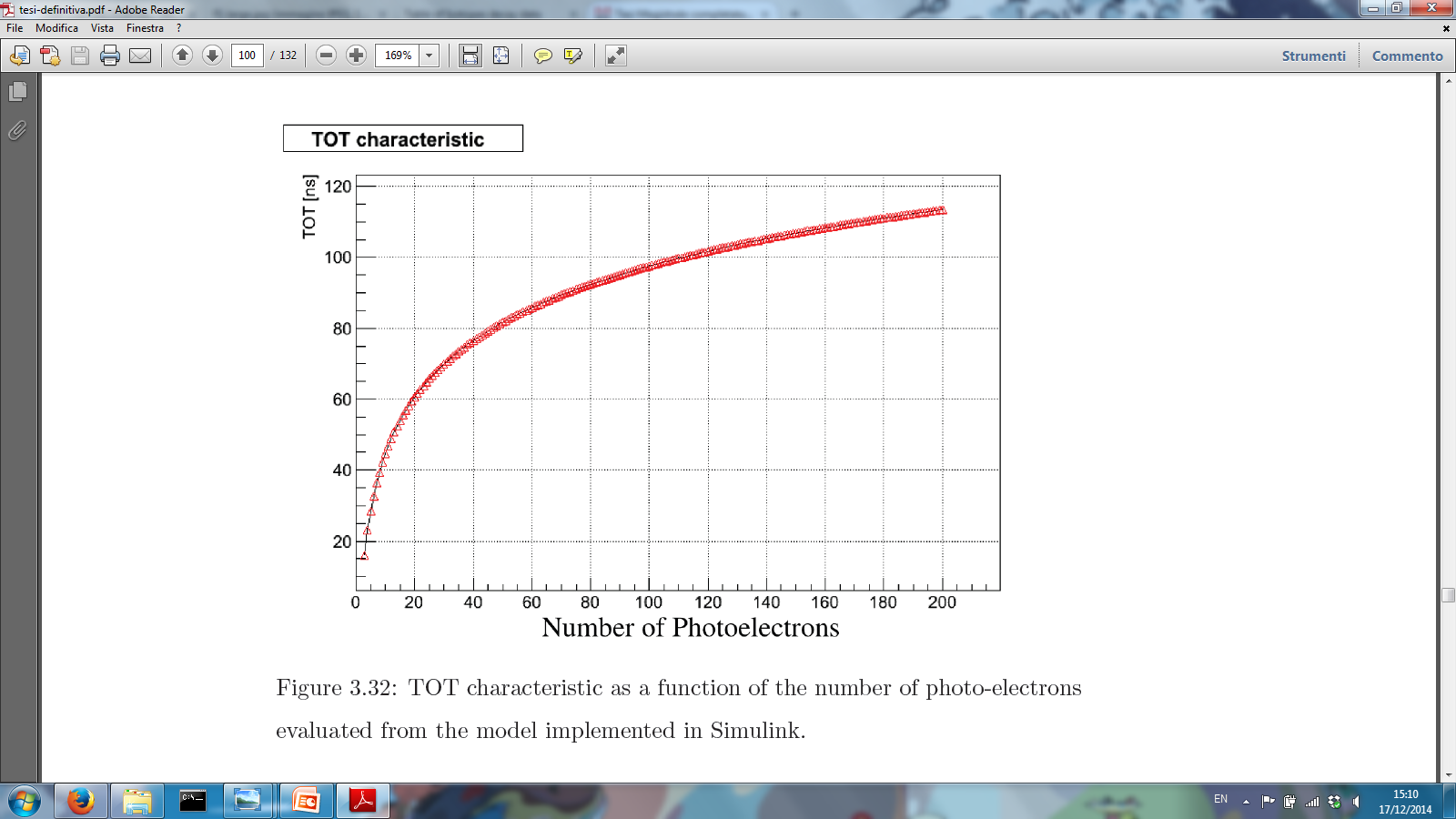 TOT detailed MC and Simulink model, Marco Boretto master thesis, Apr. 2014
Acquisition system has already implemented a conversion system to try to linearize the TOT (TOTraw->TOTcorr)
5
INSIDE meeting, Roma, December 18th 2014
Energy spectrum
Chip 0 channel 11 TOT spectrum
Background
176Lu 202 keV
176Lu 307 keV
22Na 511 keV
TOT corrected
TOT raw
6
INSIDE meeting, Roma, December 18th 2014
Energy resolution
Chip 0 channel 11 TOT spectrum
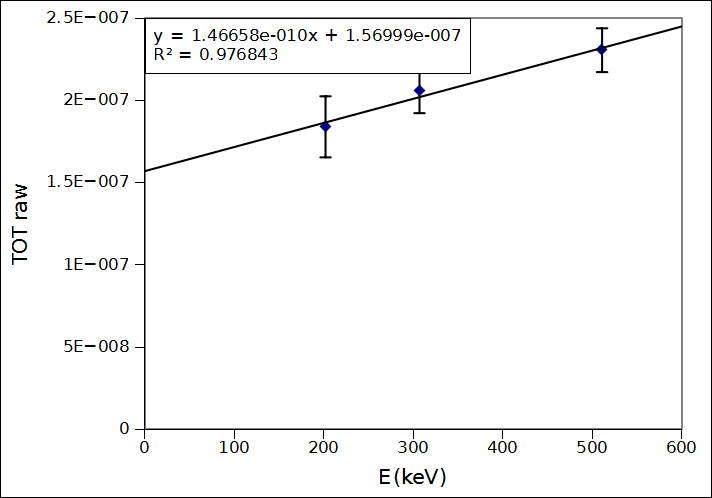 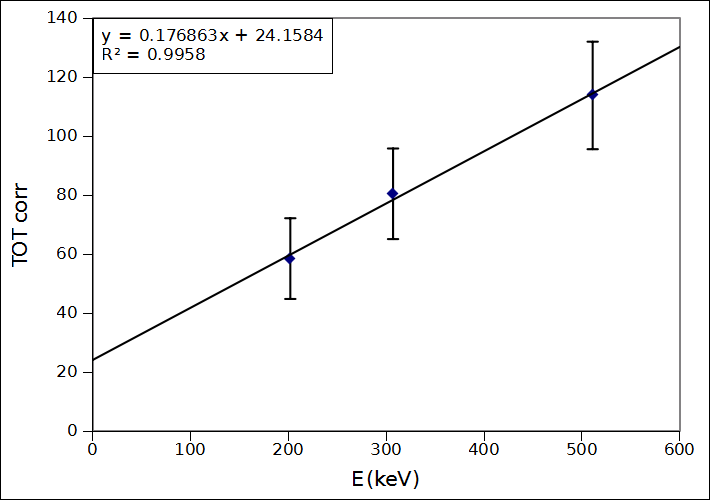 TOT corrected
TOT raw
7
INSIDE meeting, Roma, December 18th 2014
Coincidence energy spectrum
Chip 0 channel 11 TOT spectrum
Background
176Lu 202 keV 18% ∆E/E*
176Lu 307 keV  14% ∆E/E
22Na 511 keV  11% ∆E/E
* ∆E/E with gaussian fit sigma
TOT corrected
TOT raw
8
INSIDE meeting, Roma, December 18th 2014
Coincidence energy spectrum
Chip 0 channel 11 TOT spectrum
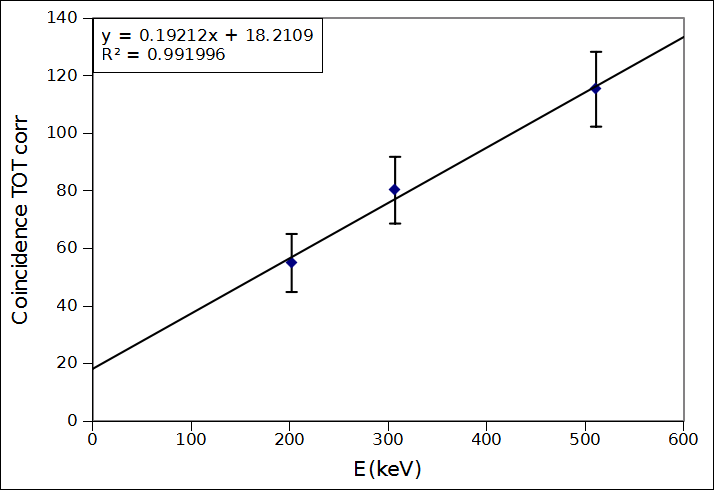 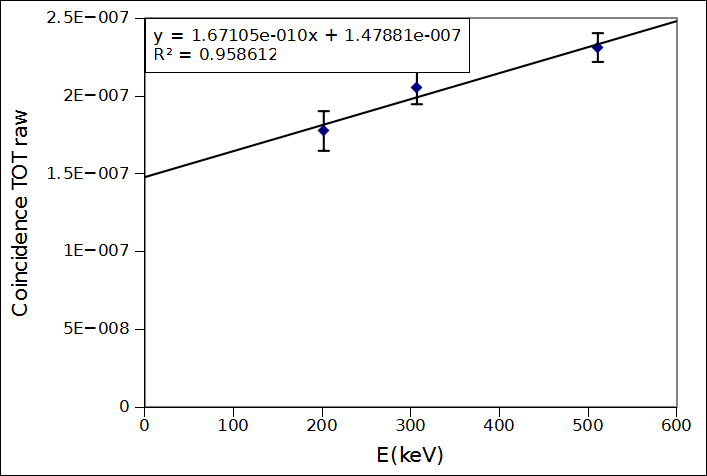 TOT corrected
TOT raw
9
INSIDE meeting, Roma, December 18th 2014
Coincidence time resolution
Lu-176 decays emitting b and 3g (2 detectable) -> CTR can be studied with different energy selection windows, since the 401 keV b spectrum overlies the g photopeaks
Analysis procedure -> 2 channels selection
	                      Energy window on single acquired data around selected photopeak
		     8 ns time window to find coincidences
Data with TOFPET shaping ON
176Lu 307 1.05 ns s
22Na 511 keV  0.35 ns s
10
INSIDE meeting, Roma, December 18th 2014
511 keV coincidence time resolution
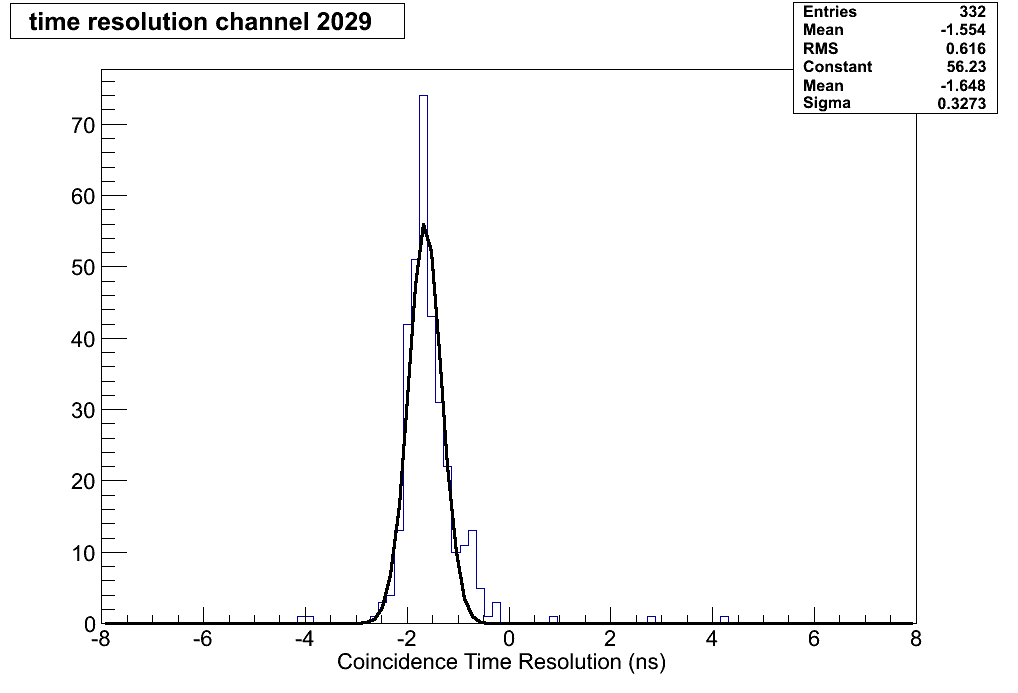 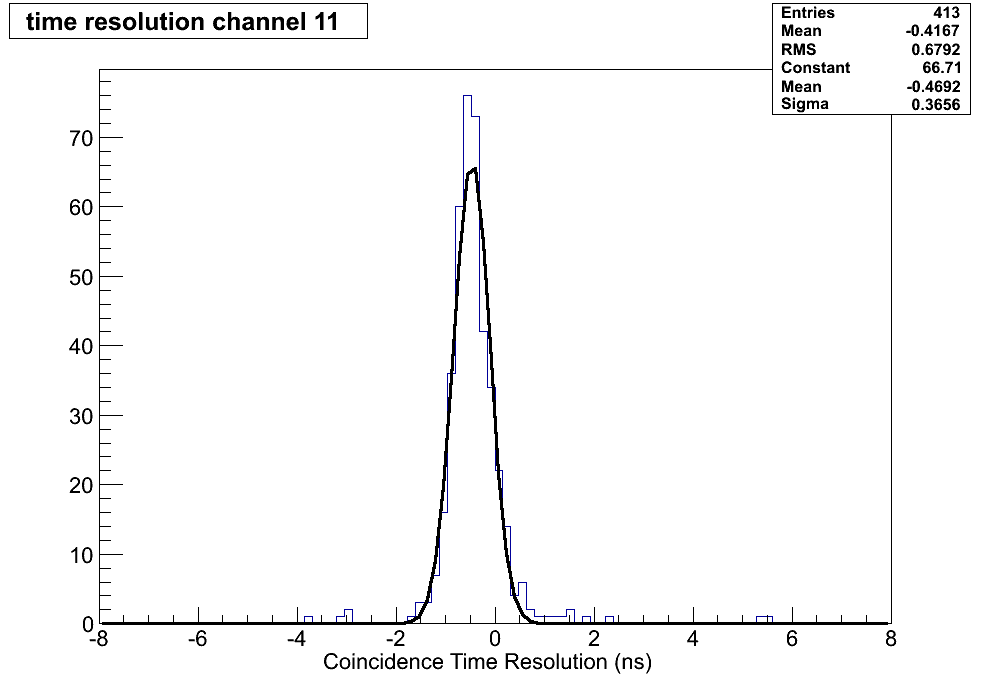 chip 2 channel 29 vs chip 5 channel 41
Coincidence Time Resolution 330 ps s
chip 0 channel 11 vs chip 5 channel 51
Coincidence Time Resolution 370 ps s
11
INSIDE meeting, Roma, December 18th 2014
176Lu-only coincidence time resolution
Lu-176 decays emitting b and 3g (2 detectable) -> CTR can be studied with different energy selection windows, since the 401 keV b spectrum overlies the g photopeaks
Analysis procedure -> 2 channels selection
	                      Energy window on single acquired data around selected photopeak
		     8 ns time window to find coincidences
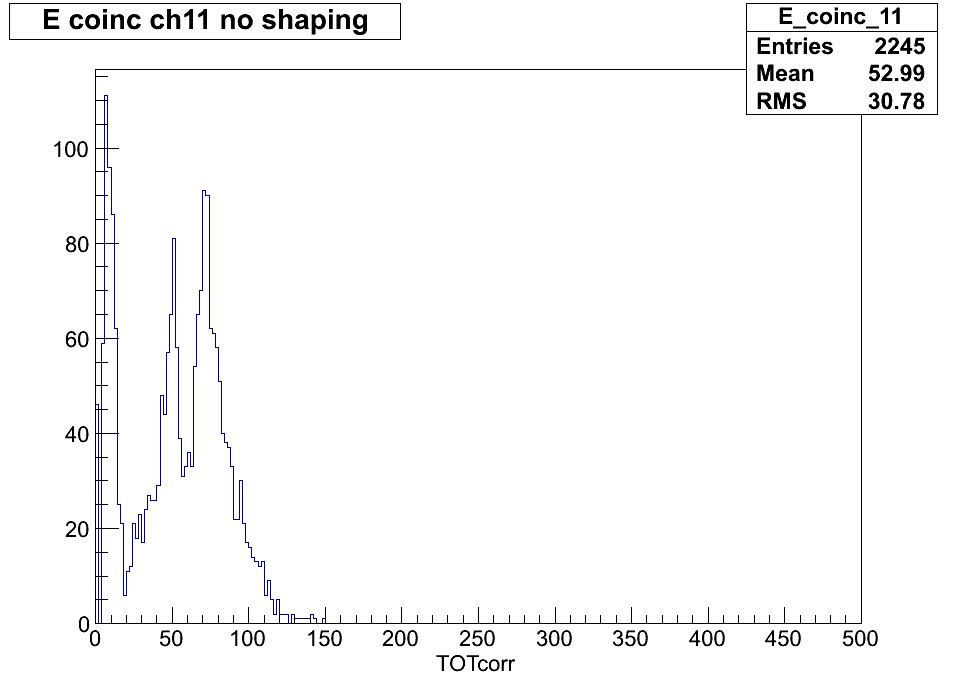 176Lu 307 keV  0.66 ns s
Data with TOFPET shaping OFF
No 22Na source available for this dataset
22Na 511 keV  ?
12
INSIDE meeting, Roma, December 18th 2014
Software development
As the INSIDE PET detector size increases, number of histograms needed is becoming huge: an interface is being developed to increase data analysis efficiency and to evaluate overall chip and detector behavior.
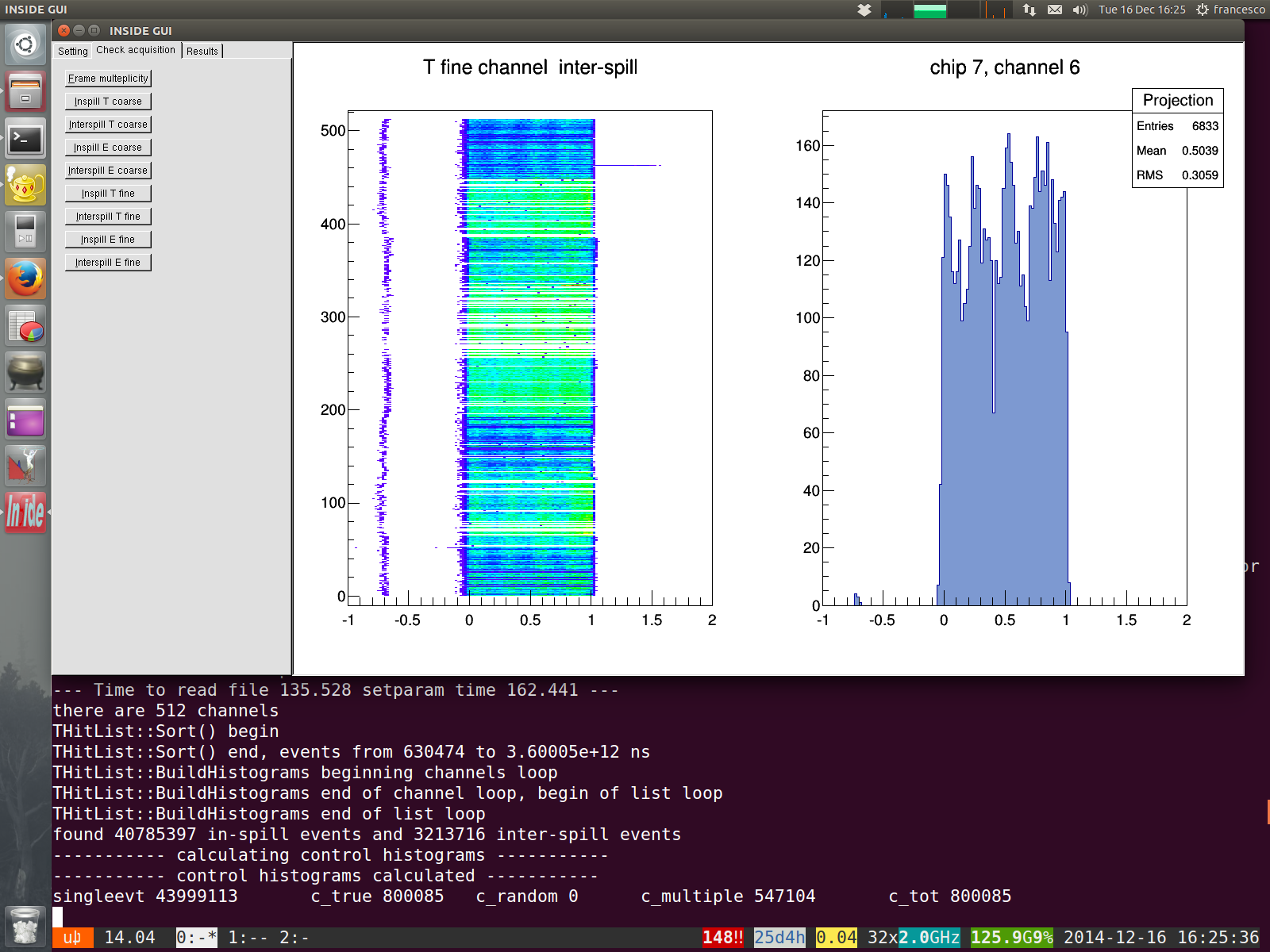 In- and inter-spill values
Chip “health” analysis (Tcoarse, Ecoarse, Tfine, Efine)
Overall system (512 channels)
Single-channel interactive selection
13
INSIDE meeting, Roma, December 18th 2014
Software development
As the INSIDE PET detector size increases, number of histograms needed is becoming huge: an interface is being developed to increase data analysis efficiency and to evaluate overall chip and detector behavior.
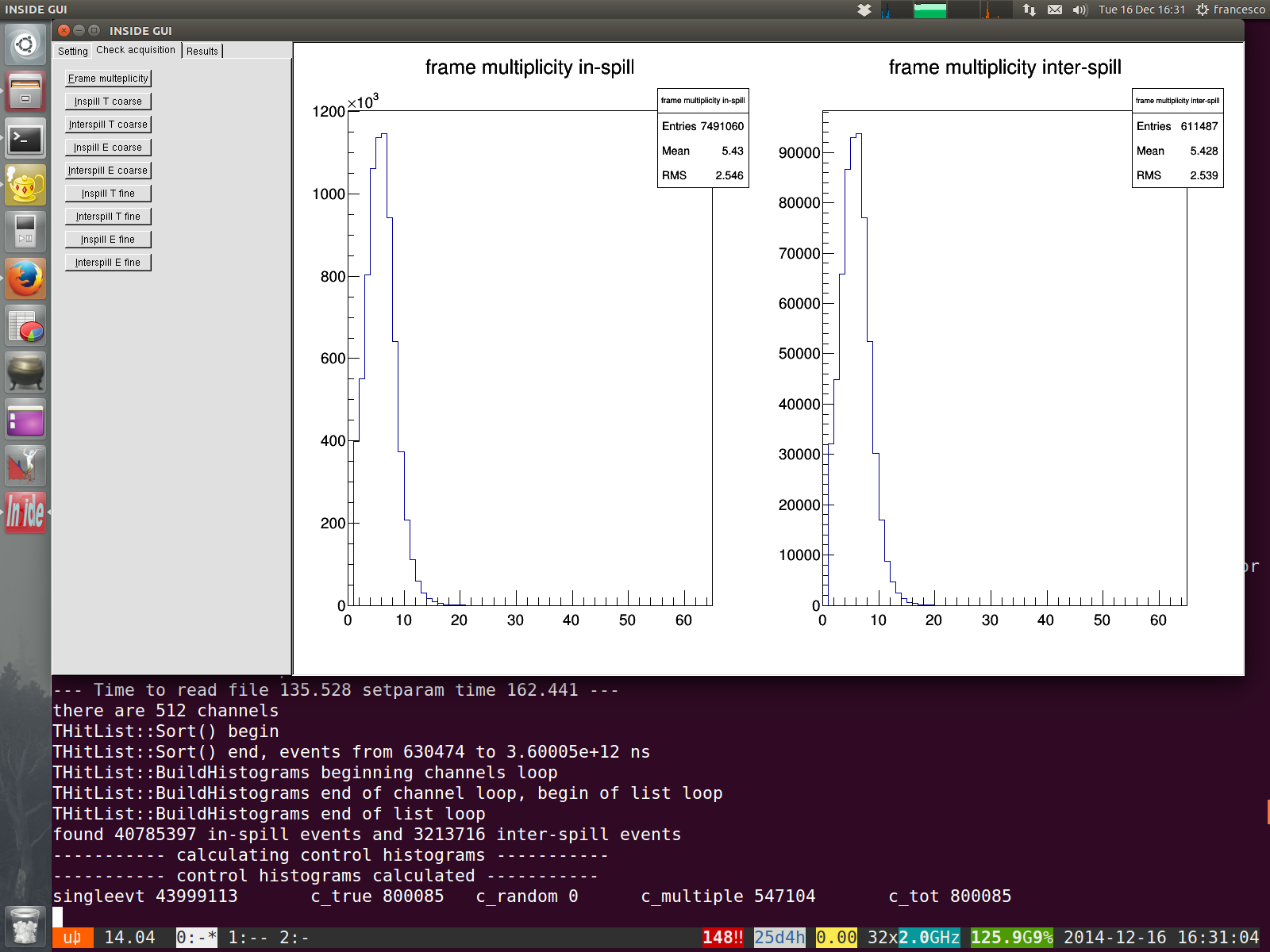 In- and inter-spill values
Number of events per frame
14
INSIDE meeting, Roma, December 18th 2014
Software development
As the INSIDE PET detector size increases, number of histograms needed is becoming huge: an interface is being developed to increase data analysis efficiency and to evaluate overall chip and detector behavior.
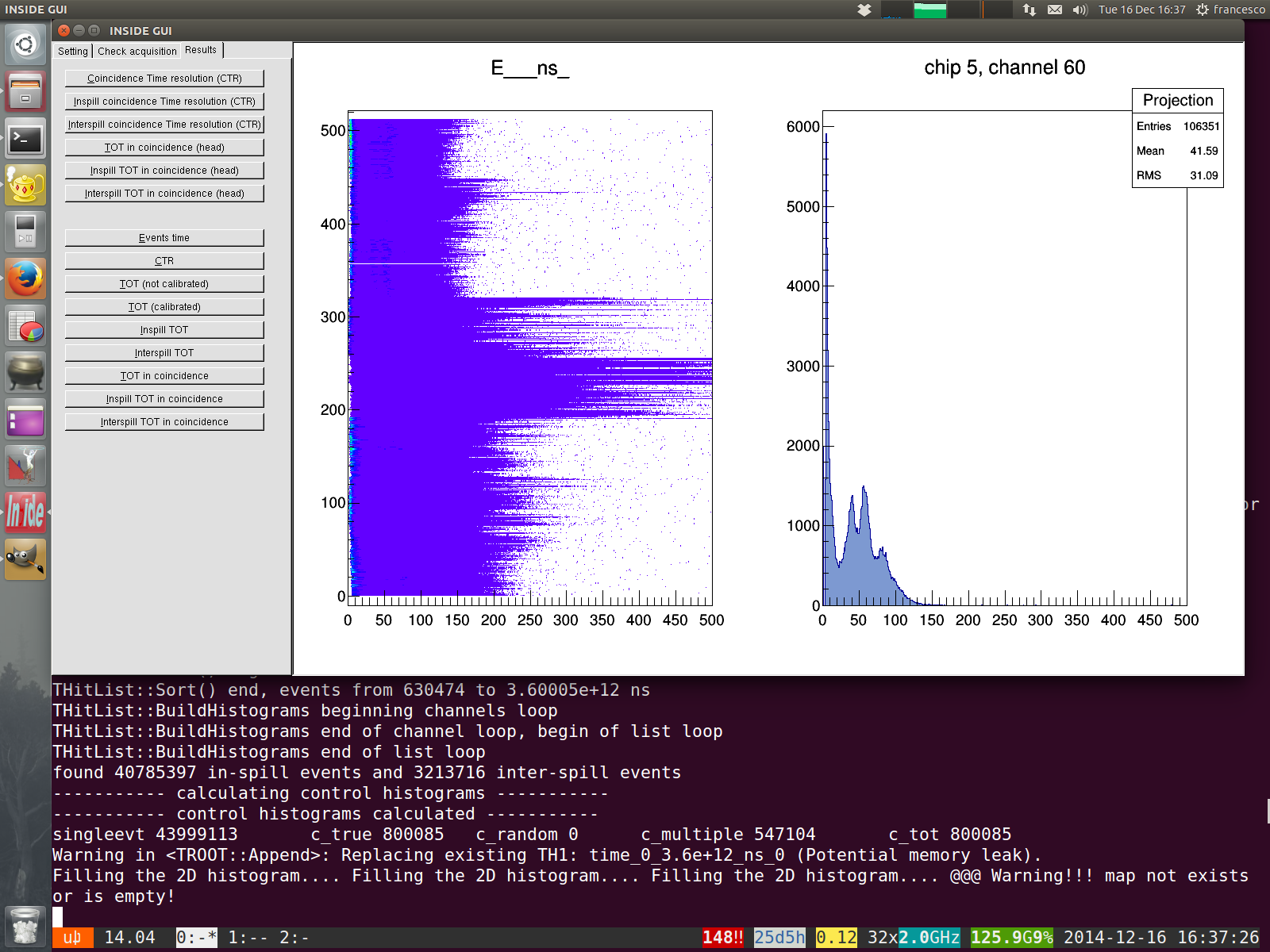 Single-channel figures of merit
TOT and CTR behavior of channels of the same chip are about uniform, chip by chip calibration and channel-by-channel fine calibration is needed, feasible off-line via software
15
INSIDE meeting, Roma, December 18th 2014
Software development
As the INSIDE PET detector size increases, number of histograms needed is becoming huge: an interface is being developed to increase data analysis efficiency and to evaluate overall chip and detector behavior.
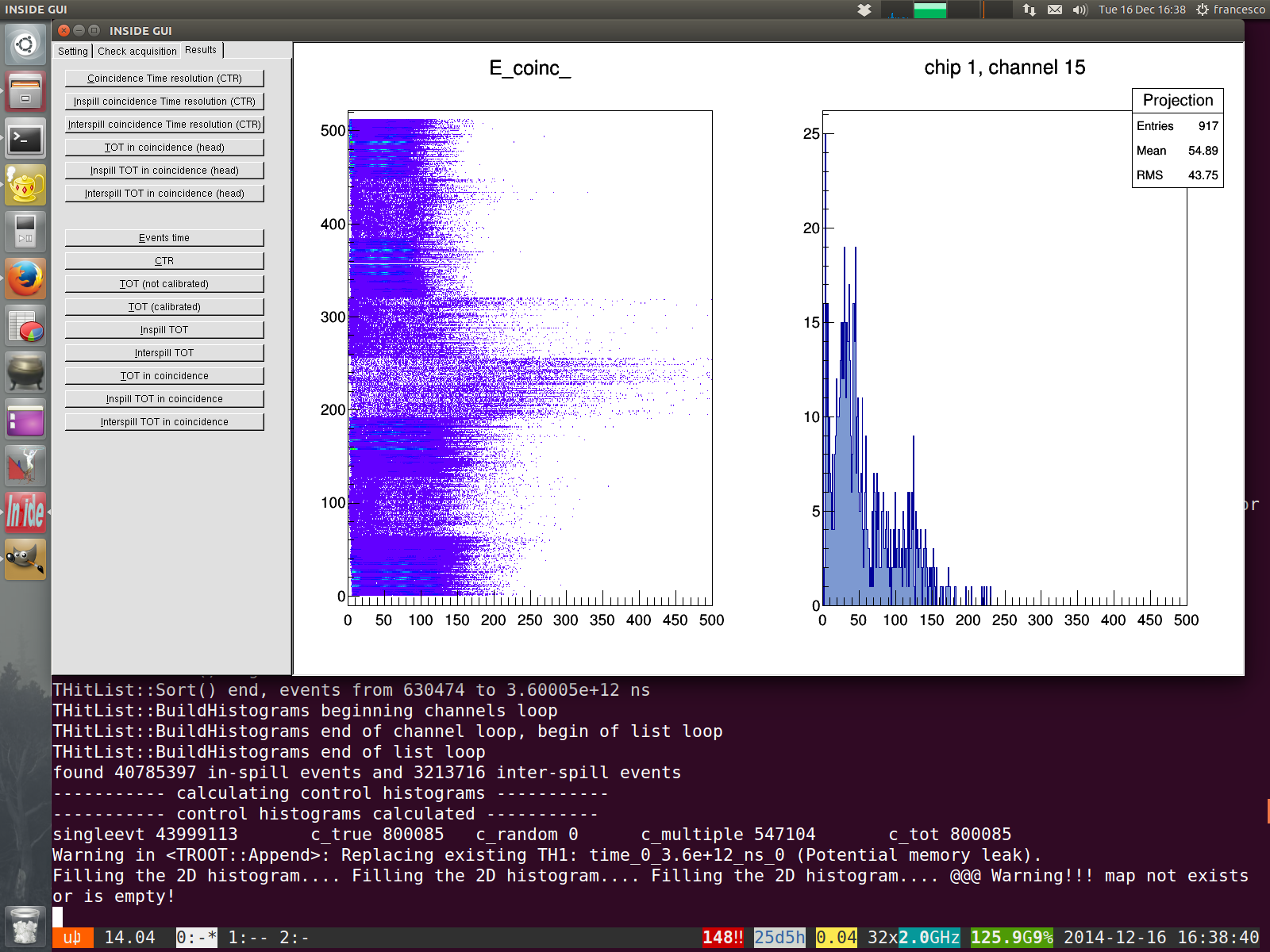 Coincidences figures of merit
16
INSIDE meeting, Roma, December 18th 2014
Conclusions and outlook
Preliminary data shows that the modules fully meet the project requirements in terms of time and energy resolution.
 Analysis software is stable and flexible (it analyses both simulated and acquired data).
Data analysis graphical interface is available.
Future work:
Channel-by-channel equalization to extend the single channel vs channel results to module vs module
 Energy calibration
Data analysis optimization:
Analysis of binary data
Extension of GUI functionalities
17
INSIDE meeting, Roma, December 18th 2014